Презентаціяна тему
«Пласкі черви»
Різноманітні види планарії
Планарія - вільноживучий плоский черв'як
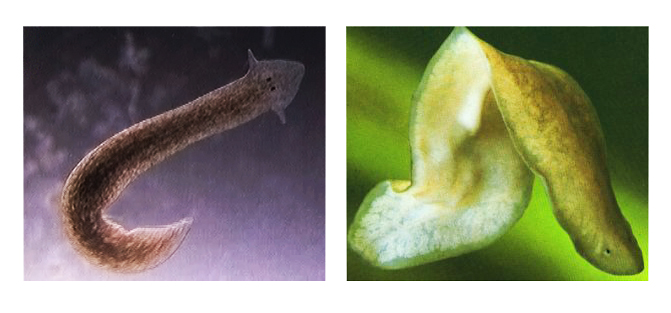 Будова
Будова
Нервна
Сполучна
Тканини 				                      			планарії
Покривна тканина
М’язові
Покривна тканина
Шкірно-м’язовий мішок
з війками
Шкіра
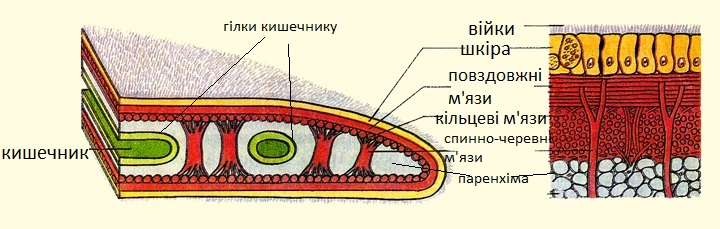 М’язова тканина
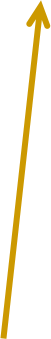 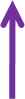 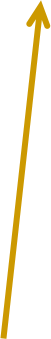 Шкірно-м’язовий мішок
Кільцеві м’язи
Спинно-черевні м’язи
Повздовжні м’язи
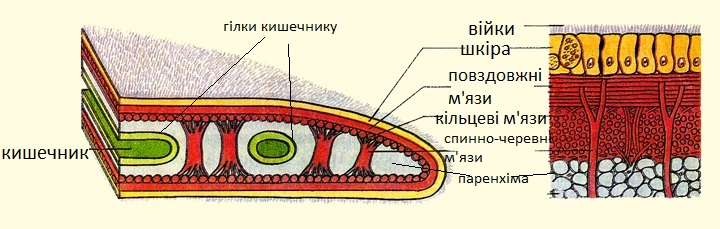 Сполучна тканина
Паренхіма
Паренхіма-пухка тканина у якій розташовуються внутрішні  органи.
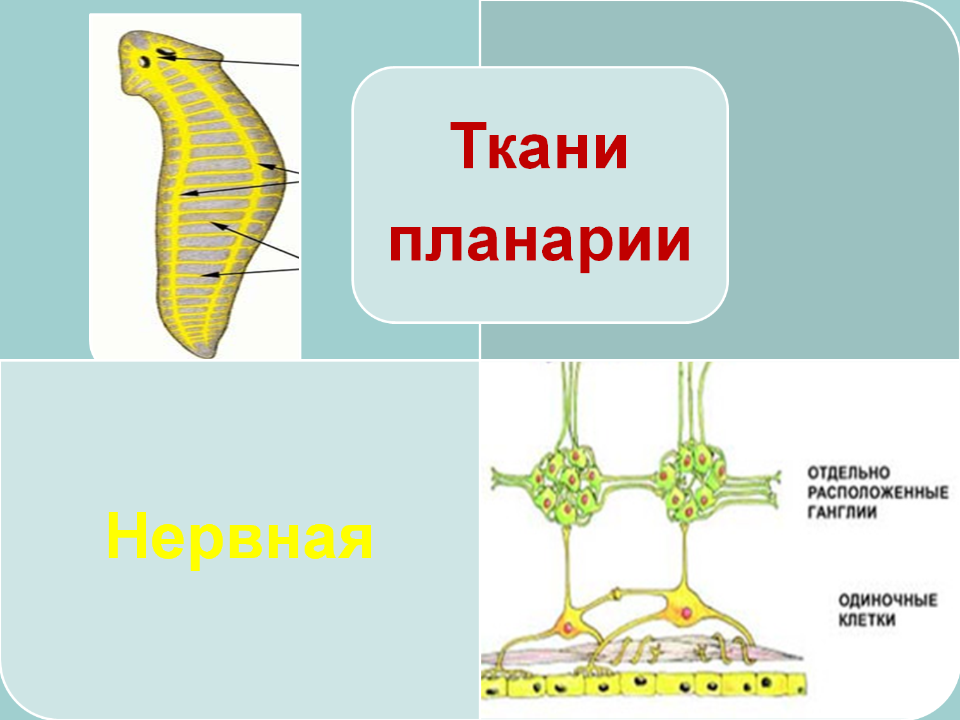 головний нервовий вузол
поздовжні нервові стовбури
Нервова тканина
поперечні нервові стовбури
Нервова
Травна
Системи  внутрішніх органів планарії
Видільна
Статева
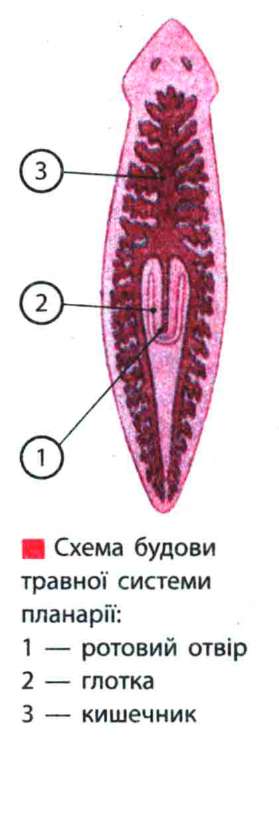 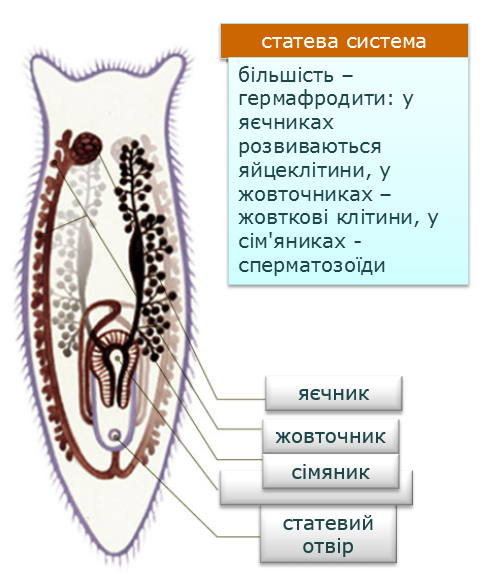 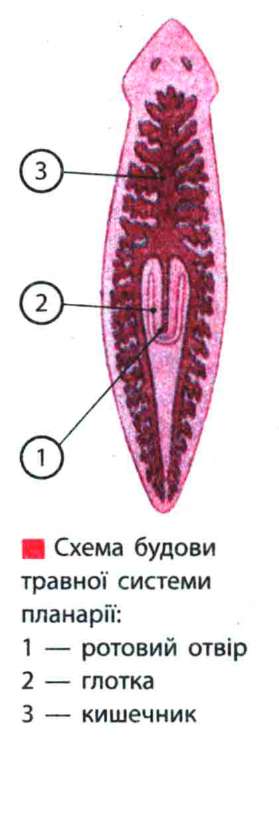 Травна система
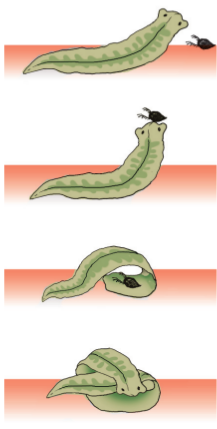 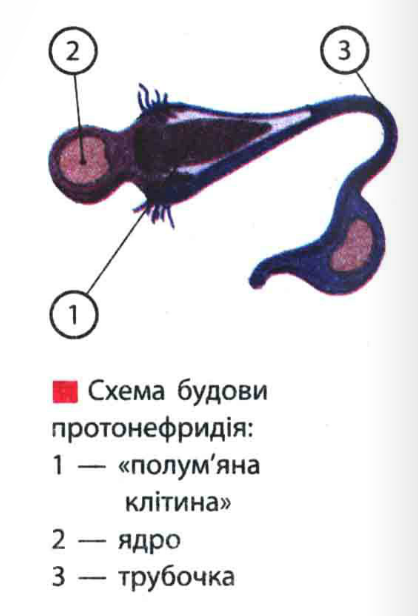 Видільна система
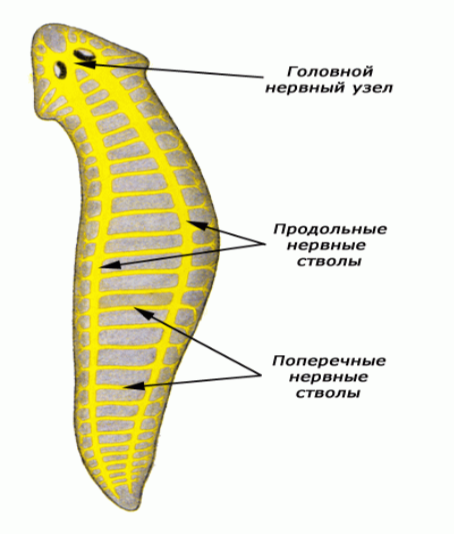 Нервова система
головний нервовий вузол
У передній частині тіла нервові стовбури з’єднуються, внаслідок чого утворюється потовщення — нервовий вузол.
поздовжні нервові стовбури
поперечні нервові стовбури
Регенерація
Тип Пласкі черви налічує 9 класів, з них найбільш чисельні:
Війчасті черви
Стьожкові черви
Сисуни
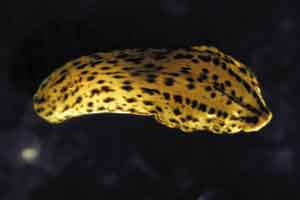 Війчасті
Turbellaria
 – найбільш примітивна група пласких червів;

представлені переважно вільноживучими формами;

довжина тіла в діапазоні від  5 мм до 50 см;

турбелярії  мають форму веретена, стрічки 
або краплі 
і вкриті війчастим епітелієм;

залозисті клітини на поверхні тіла секретують слиз
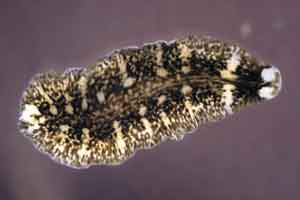 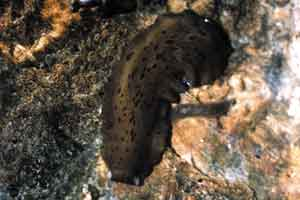 Сисуни
Trematoda
 – клас широко поширених паразитичних пласких червів;

тіло видовжене, листкоподібне, від десятих часто міліметра до 1,3 метра;

на епітелії немає війок, але можуть бути луски і горбки, а у деяких форм – хітинові шипи для прикріплення до тканин хазяїна; 

дві присоски – біля ротового отвору  і у черевній частині тіла; 

 в'язка їжа поглинається шляхом смоктальних рухів
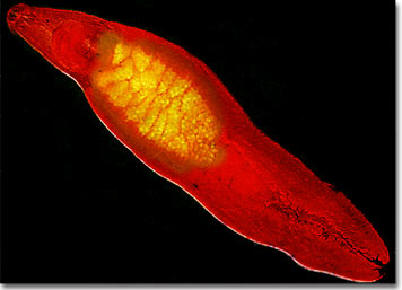 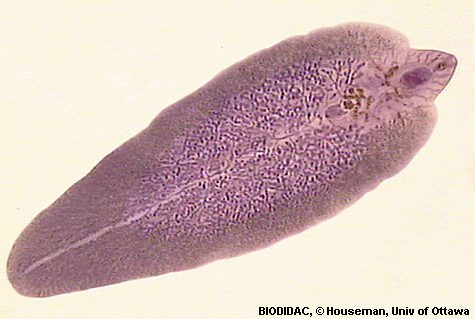 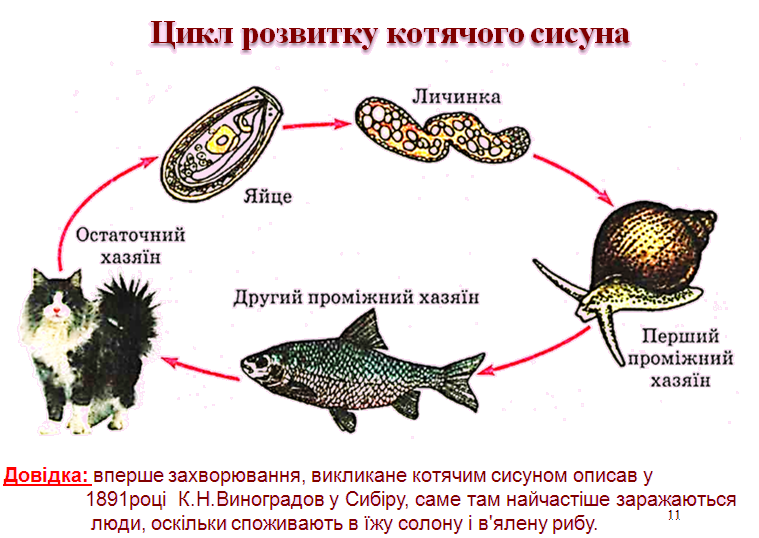 Стьожкові
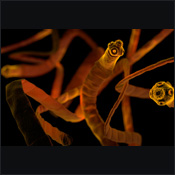 Cestoda
 – клас паразитичних пласких червів;

на передньому кінці – голівка з присосками і гачками;

тіло стрічкоподібне, довжиною від кількох міліметрів 
до 40 метрів, поділене на сотні і тисячі члеників, що утворюються в процесі росту;

травна система відсутня, всмоктування їжі відбувається поверхнею тіла
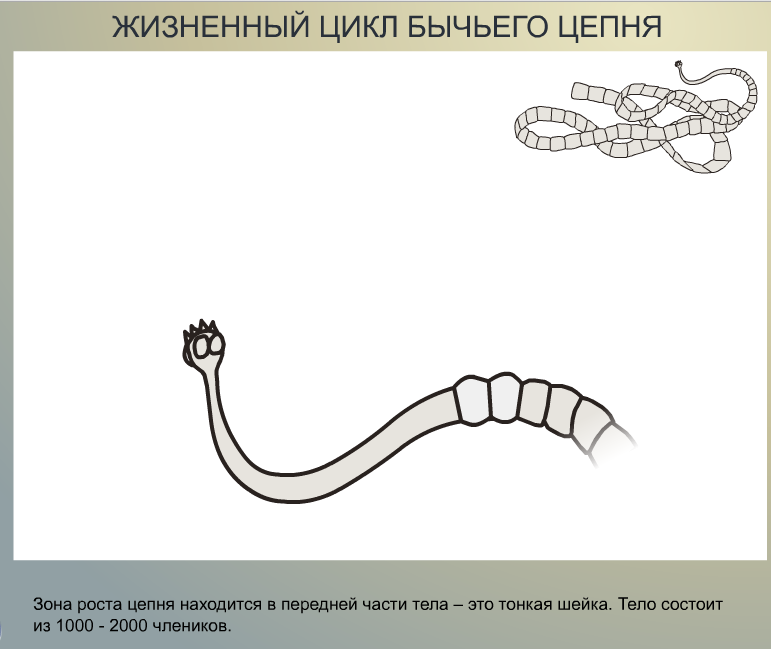 Висновок
пласкі черви - тришарові багатоклітинні тварини 
з білатеральною симетрією тіла;
сплощені;
є шкірно-мязовий мішок;
травна система має передній і середній відділи, 
кишечник замкнений, анального отвору немає;
видільна система утворена протонефридіями;
нервова система гангліозного типу;
органи чуття: світлочутливі вічка, органи рівноваги, дотику – розвинені переважно у видів, що живуть вільно;
гермафродити, статева система добре розвинена